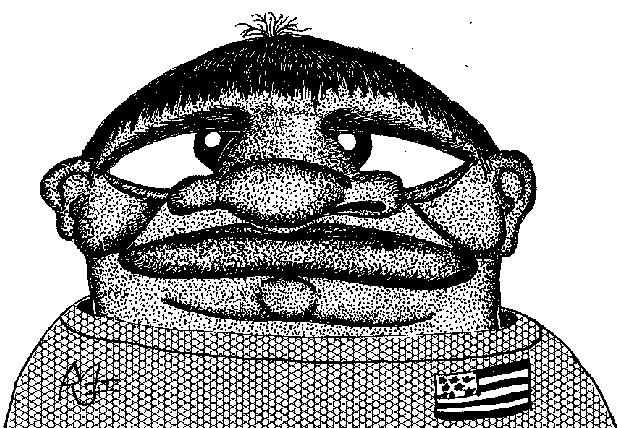 ECE 5345
Gaussian Random Processes
copyright R.J. Marks II
Multi-Dimensional Gaussian Random variables
pdf and characteristic function:
copyright R.J. Marks II
Multi-Dimensional Gaussian Random variables
Expanded characteristic function:
copyright R.J. Marks II
Multi-Dimensional Gaussian Random variables
Theorem: If a Gaussian RP is WSS, it is also SSS
Proof: The process is WSS.  Thus 


Choose k points {ti|1 i  k}. The elements of the K matrix are
copyright R.J. Marks II
Multi-Dimensional Gaussian Random variables
For k points to {ti|1 i  k},  we have
copyright R.J. Marks II
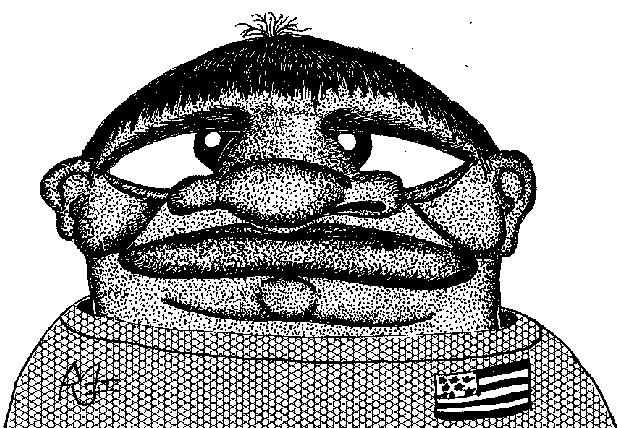 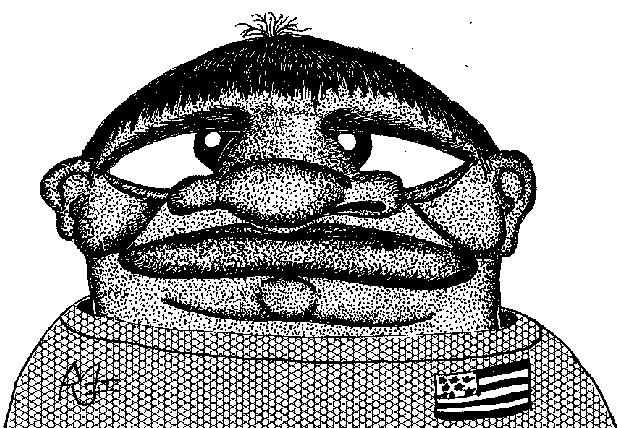 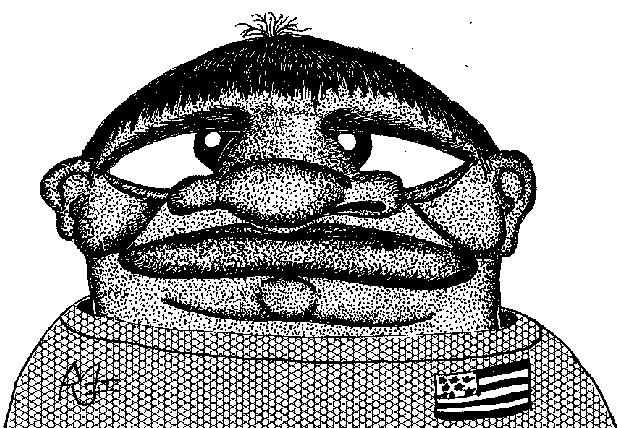 Multi-Dimensional Gaussian Random variables
If we shift the k points to {ti- |1 i  k}. The elements of the K matrix are then
quod erat demonstrandum
copyright R.J. Marks II
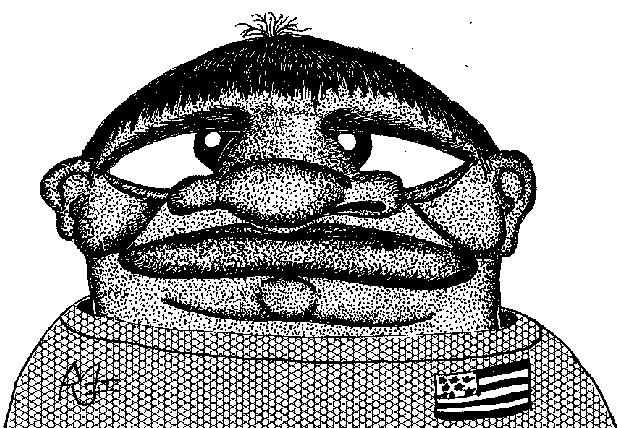 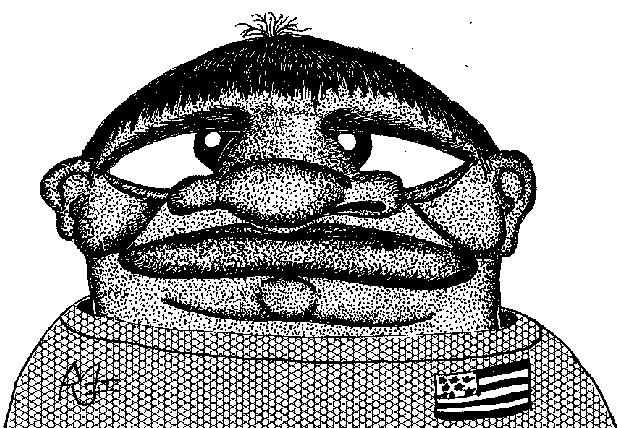 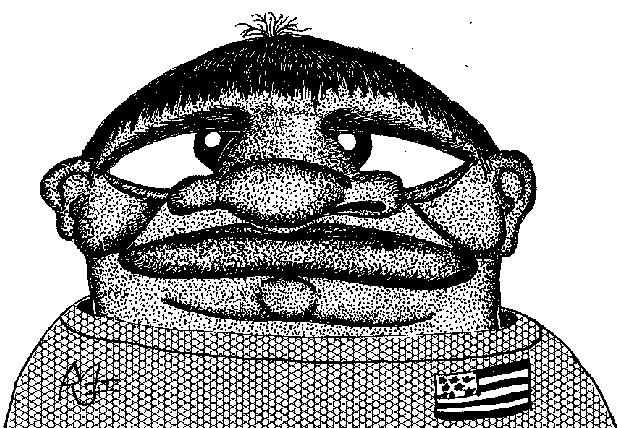 Multi-Dimensional Gaussian Random variables
Bottom Line: If a stationary Gaussian stochastic process is WSS, it is also stationary in the strict sense.
This is an exception!
copyright R.J. Marks II